Strengthening multilateral cooperation to address tech-facilitated TiP
25 May 2023
[Speaker Notes: This presentation will cover 2 of our recent work. They are the release of the Global Perpetrator-Victim Synthetic Dataset in December 2022 and the Human Trafficking Case Data Standard (HTCDS) launched in Jan 2023.]
Use of tech and data to inform stakeholders
Case data
Counter-trafficking Data Collaborative (CTDC)
Human Trafficking Case Data Standards
International Classification Standards on Administrative Data on Trafficking in Persons (ICS-TIP)
Case data
IOM and its partners has been providing these direct assistance services to trafficked persons since the mid-1990s
Data is systematically collected for the purposes of facilitating delivery of services and for research
100,000 unique case records for vulnerable migrants, including over 50,000 case records for trafficked persons
Internal → External
Personal data protected and used only internally for service delivery
Diversification of data sources - multiple sources of data now available in CTDC
Anonymized and synthetic data
What are synthetic data?
Synthetic data are artificial data generated from real data
It cannot be linked back to the original data (including cases), so we can ensure data confidentiality and privacy.
The statistical properties and relationships from the original data are preserved in synthetic data.
The advantages of synthetic data over other forms of data are, e.g., 
Aggregate data: Researchers can no longer make connections between traits 
Example: The Global Estimates of Modern Slavery
K-anonymized data: The redaction of outliers can lead to significant data loss 
Example: CTDC data pre-2021
[Speaker Notes: Want to know more? Here is a free self-paced e-learning course: https://www.ecampus.iom.int/enrol/index.php?id=715 (see module 3 on data forms)]
Raw Data vs. K-anonymized DataExample
Anonymization
Raw Data
K-anonymized Data (k = 2)
Example: Synthetic Data vs. K-anonymized Data
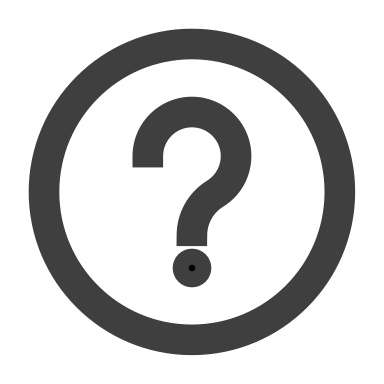 K-anonymized Data (k = 2)
Synthetic Data
*Both datasets are generated from the same raw data. For CTDC, k = 10.
Overcoming challenges with synthetic data
Problem – Then
Solution – Now
CTDC’s previous solution was labour-intensive and partner reliant
K-anonymization results in the loss of potentially useful data
Risk of re-identification and reprisals
Market providers were expensive
Microsoft Research’s solution automatically prevents the publication of rare attributes
Preserves the statistical properties and relationships in the original data
Differential privacy guarantees against any privacy attacks
Open-source
Synthetic DataTech Against Trafficking Accelerator Program
Tech Against Trafficking invited IOM’s CTDC to participate the 2019 Accelerator Program.
The partnership focused on 3 workstreams:
Privacy-preserving mechanism: Develop a solution for analyzing case data while protecting victim privacy.
Data standards: Address data standards/consistency related to victim case management.
Stakeholder engagement: Maximize utility and impact of the CTDC platform.
IOM has benefitted from substantial in-kind support from Microsoft Research to support CTDC.
[Speaker Notes: The TAT accelerator program involves a competitive selection process. CTDC was selected, along with Unseen UK, to collaborate with tech partners.
Through the accelerator program, we worked with TAT member companies such as Amazon, AT&T, BT, Microsoft, and Salesforce.org.
Under the first workstream, we worked with Microsoft Research. Under the second workstream, we worked with a community of experts, NGOs, and technology companies.

Related news coverage:
News: https://www.bsr.org/en/blog/scaling-impact-tech-against-trafficking-launches-accelerator-program 
News: https://www.bsr.org/en/blog/tech-against-trafficking-successfully-concludes-accelerator]
Global Synthetic DatasetYou can download data, codebook, and data dictionary
Victim’s characteristics, e.g.,
Country of exploitation
Citizenship
Type of trafficking,labour exploit,sexual exploit
Means of control
Trafficking duration
and more…
[Speaker Notes: Not all synthetic data comes with formal guarantees of data privacy or accuracy. Building trust in synthetic data requires communicating how well the synthetic data represents the actual sensitive data, while ensuring that these comparisons do not create privacy risks themselves.

Click the ? Icon to learn more about the privacy-preserving properties and utility of the synthetic dataset.
The dashboard is interactive. You can click up to 4 victim’s attribute to see how the synthetic counts compare to the aggregate count (in the real dataset).
The dashboard 3 pages of data visualisation and 4 pages of explainer.

Resources:
Link: https://www.ctdatacollaborative.org/global-synthetic-dataset
IOM press: https://www.iom.int/news/iom-microsoft-collaboration-enables-release-largest-public-dataset-bolster-fight-against-human-trafficking
MS case study: https://www.microsoft.com/en-us/research/group/societal-resilience/articles/case-study-tech-against-trafficking/]
Global Victim-Perpetrator Synthetic DatasetYou can download data, codebook, and data dictionary
Perpetrator’ characteristics, e.g.,
Role
Region of citizenship
Victim-perpetrator relationship
Pay money
Victim’s characteristics, e.g., 
Type of exploitation
Region of exploitation and citizenship
[Speaker Notes: Click the ? Icon to learn more about the privacy-preserving properties and utility of the synthetic dataset.
The dashboard is interactive. You can click up to 4 victim’s attribute to see how the synthetic counts compare to the aggregate count (in the real dataset).
The dashboard 2 page of data visualisation and 1 page of explainer.

Resources:
Link: https://www.ctdatacollaborative.org/global-victim-perpetrator-synthetic-dataset
IOM press: https://www.iom.int/news/iom-microsoft-release-first-public-dataset-victims-and-perpetrators-trafficking
MS blog post: https://www.microsoft.com/en-us/research/blog/iom-and-microsoft-release-first-ever-differentially-private-synthetic-dataset-to-counter-human-trafficking/]
HTCDSHuman Trafficking Case Data Standard
Background
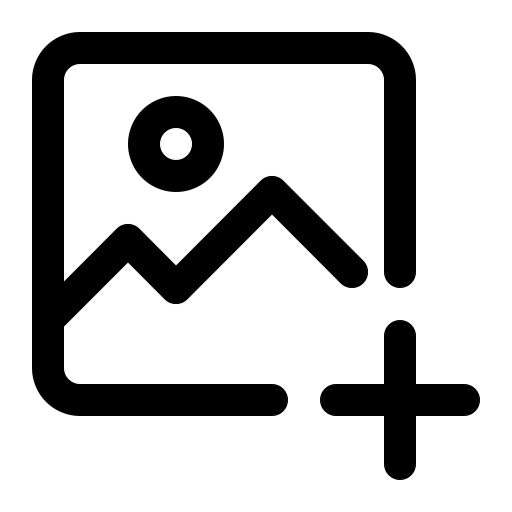 13
Human Trafficking Case Data Standard
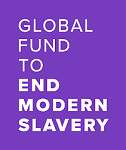 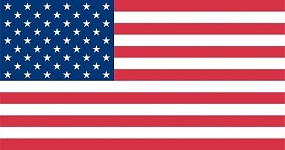 15
HTCDS Purposes
Provide and promote the use of common definitions and language for human trafficking case data
Allow more precise comparisons across datasets and geographic regions

Support interoperability and data exchange between systems, services, and organizations
Enable process-centric integration and aggregate data analysis. For example, with CTDC
Encourage the development of new systems and services based on the standard, unlocking innovation
Provide tools to accelerate the development of case management systems, reducing their costs
HTCDS Tools
The HTCDS toolkit is hosted on GitHub, an open-source platform that fosters exchange and feedback among the field’s practitioners.
HTCDS is intended to support different case management approaches, enabling companies and organizations of various sizes and operating models to utilize HTCDS.
Microsoft Excel
XLSForm and Xform survey template
Salesforce Unmanaged Package
17
[Speaker Notes: Microsoft Excel is a popular tool for managing case data as it's easy to set up, doesn't require specialized skills, and allows for generating graphs and tables. However, managing related records, ensuring data security, and enabling concurrent use can be problematic. HTCDS offers three spreadsheet templates, each with a list of fields and the third including an additional feature for storing multi-select values. Field validation is included in the second and third templates.
XLSForm and XForm are open standard formats for expressing a survey data model, supported by many survey tools. Although surveys typically capture records only once, there are many tools available, including commercial and open-source options that support open data standards for describing surveys. The HTCDS toolkit includes XForm and XLSForm implementation of the HTCDS Core standard, which can be used to configure a survey tool such as ODK, KoBoToolbox, or Survey123.
The Salesforce Unmanaged Package is a collection of components and metadata that contains the data model for HTCDS, which can be installed in Salesforce environment. It is recommended to test the implementation in Sandbox environment before installing it in Production. Salesforce is a flexible platform with excellent security features, but it may require specialised technical expertise and has a license cost. The package contains custom fields and objects and assumes the use of standard Case, Contact and Account objects, a custom junction object, and a custom object called Support Plan. Historical Trafficking Event fields have been added to the Activity standard object, which should be verified before implementation.]
IOM and international standardized data on TiP
18
IOM and international standardized data on TiP
19
Synthetic Data and HTCDS:Relevance to multilateral cooperation
Synthetic data, if well used, can strengthen the evidence base on human trafficking
More data (that are published safely) can enable more effective research and scalable responses.
Victim-perpetrator relationships and victims’ characteristics can help advance the understanding of risk factors for vulnerability. 
The technology can be used by any stakeholder who wants to collect and publish sensitive data while protecting individual privacy.
HTCDS (and ICS-TIP) IOM focal points can encourage CT collaborators to use data standards and available tools; standard and open-source tools reduce cost!
More comparable data will become available over time.
[Speaker Notes: It is crucial to protect individuals’ privacy to avoid stigma or other potential forms of harm or (re)traumatization]
International Organization for Migration